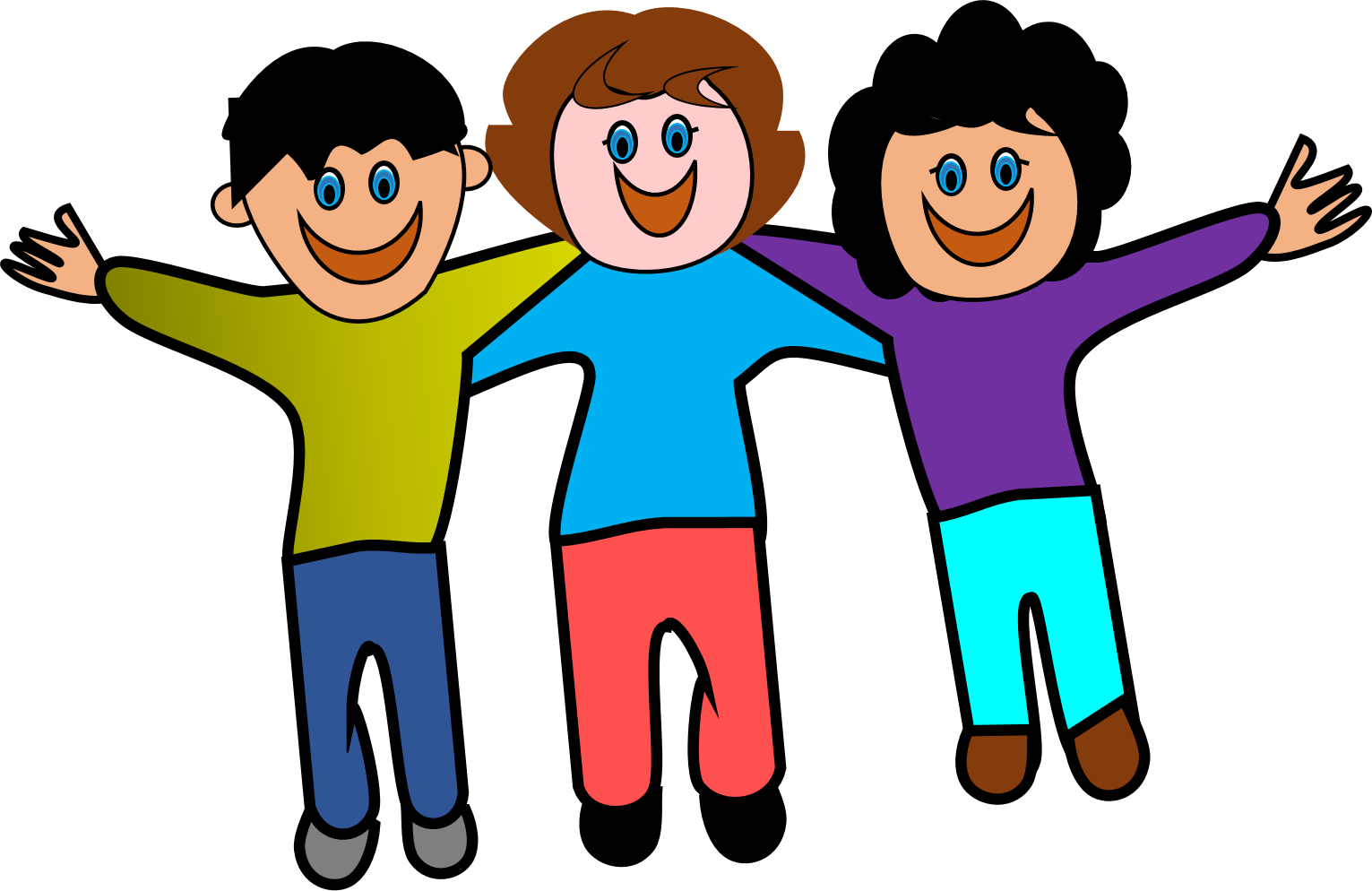 UNIT 3
FRIENDS
LESSON 7
WARM UP
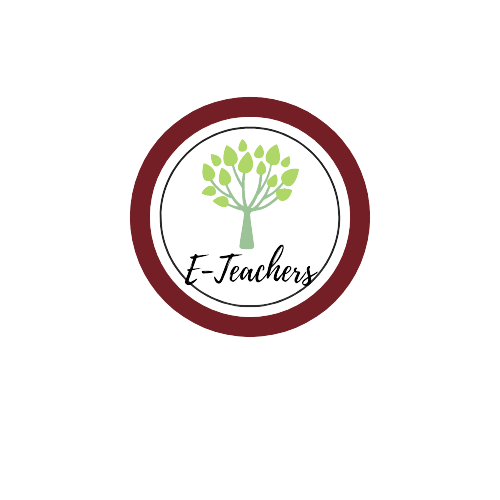 Teacher asks students work in pair and find a mistake in each sentence.
1. They go on a picnic next week.
are going
2. She is make a cake tomorrow.
making
3. What do you do next weekend?
are you doing
4. My mother are going to the mall tonight.
is going
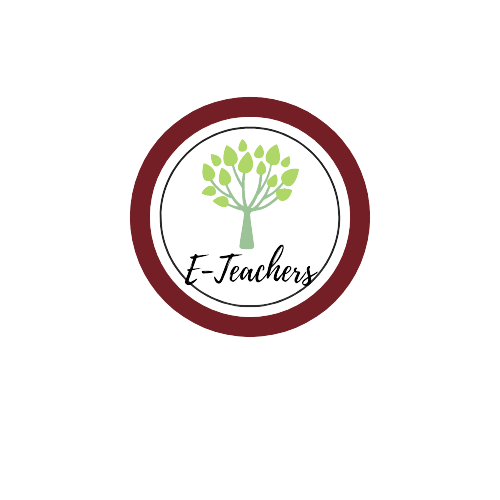 VOCABULARY
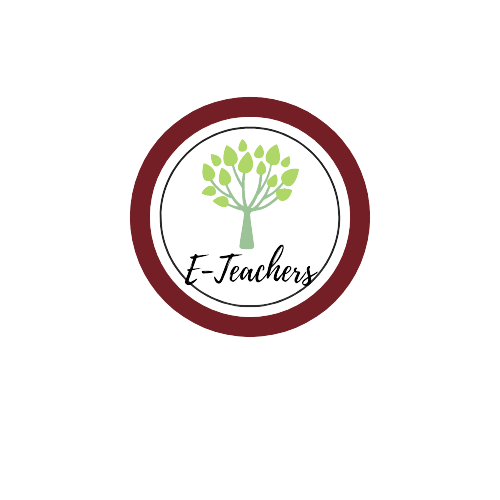 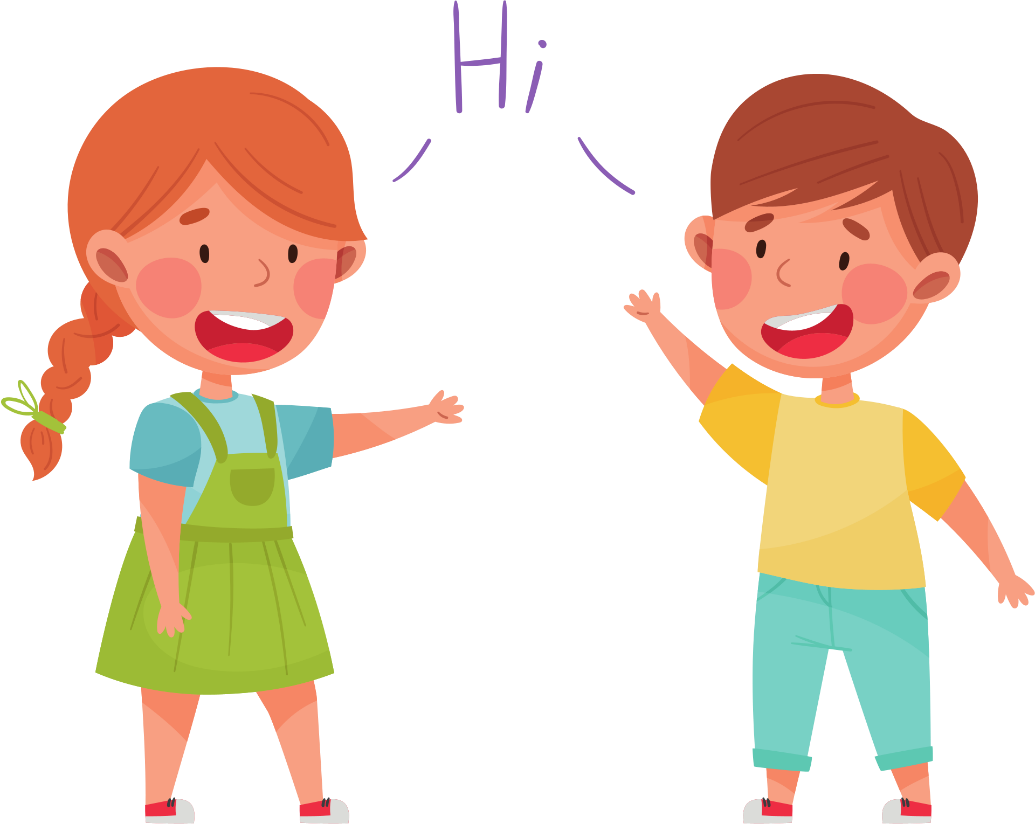 friendly
(adj)
/ˈfrɛndli/
Thân thiện
My classmates are very friendly.
Các bạn ở lớp tớ rất thân thiện.
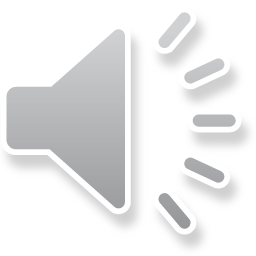 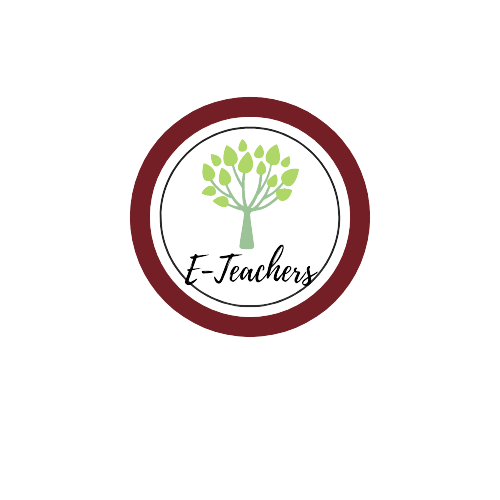 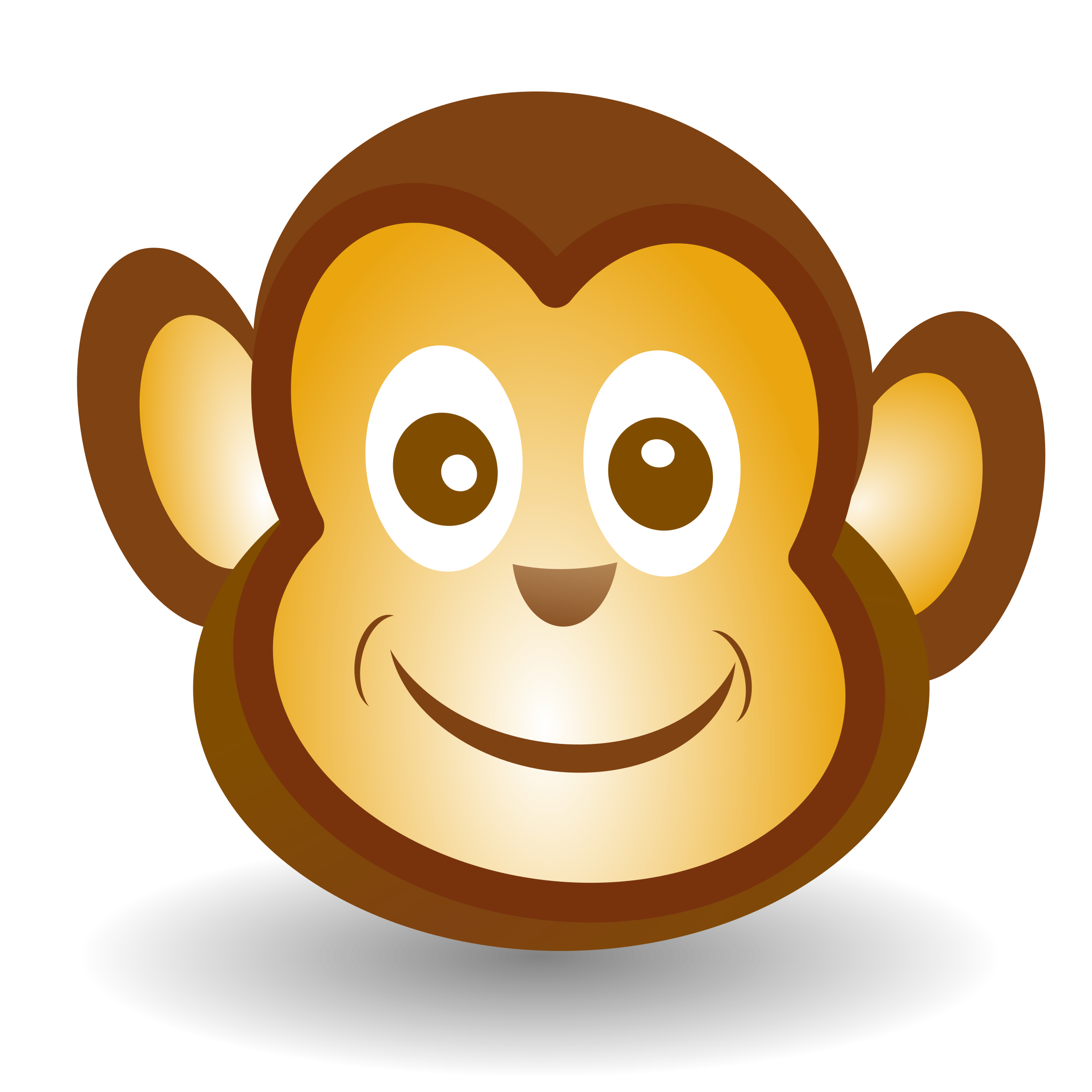 funny
(adj)
/ˈfʌni/
Vui nhộn/ Buồn cười
She likes monkeys because they are very funny.
Cô ấy thích khỉ vì trông chúng rất buồn cười.
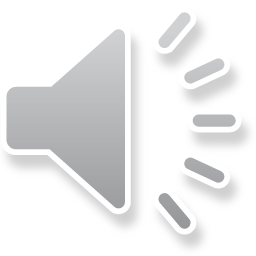 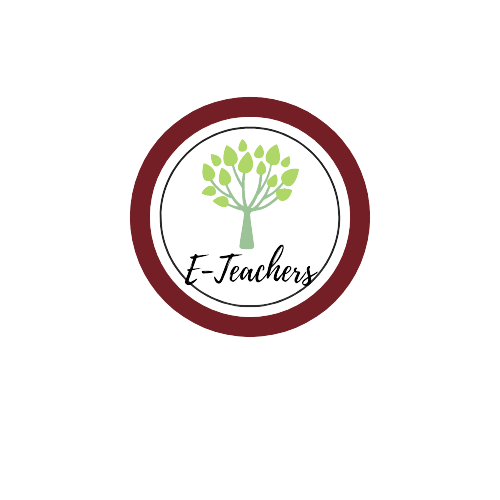 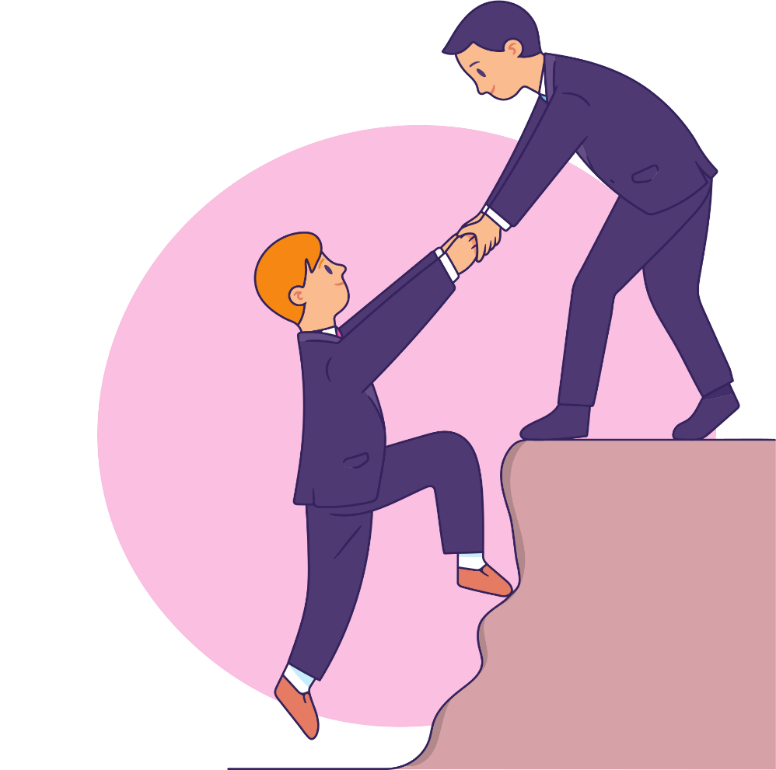 helpful
(adj)
/ˈhɛlpfʊl/
Có ích/ hay giúp đỡ
Tony is a helpful boy.
Tony là một cậu bé hay giúp đỡ người khác.
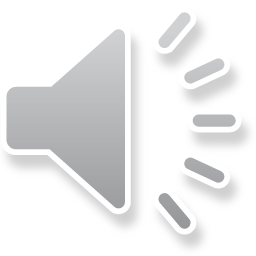 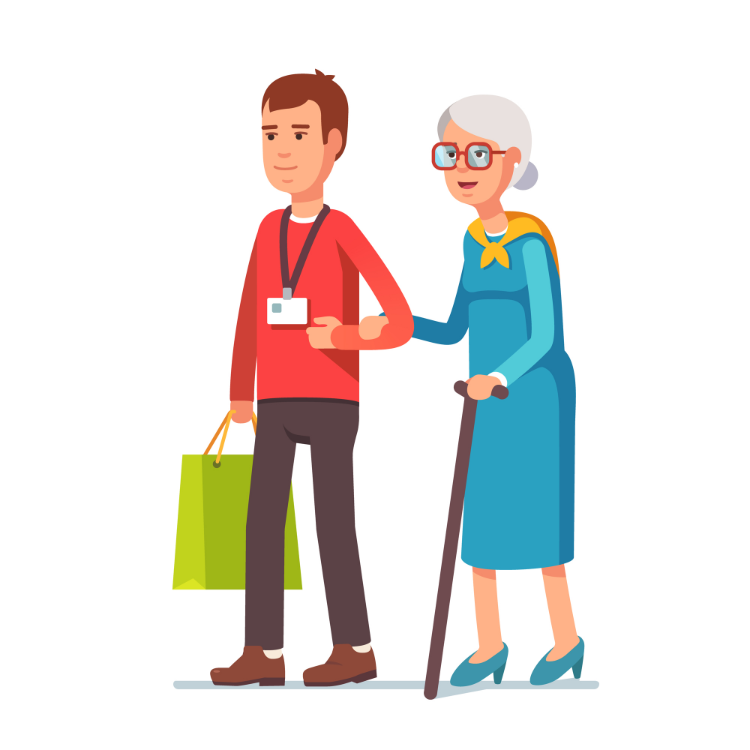 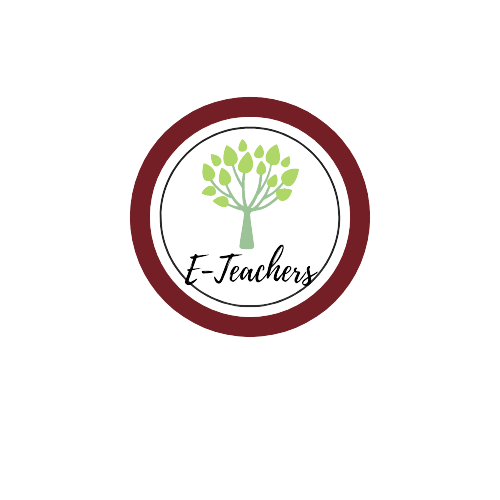 kind
(adj)
/kaɪnd/
Tốt bụng
My father is very kind.
Bố mình rất tốt bụng.
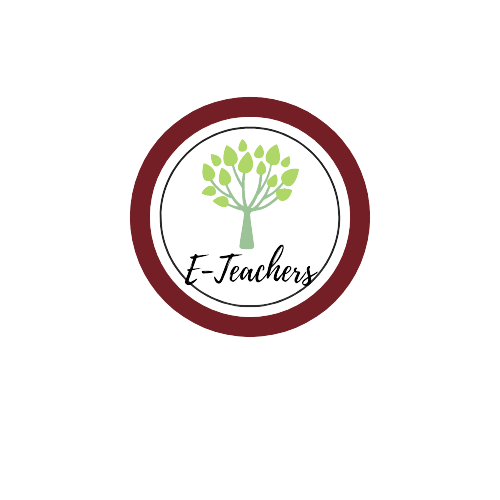 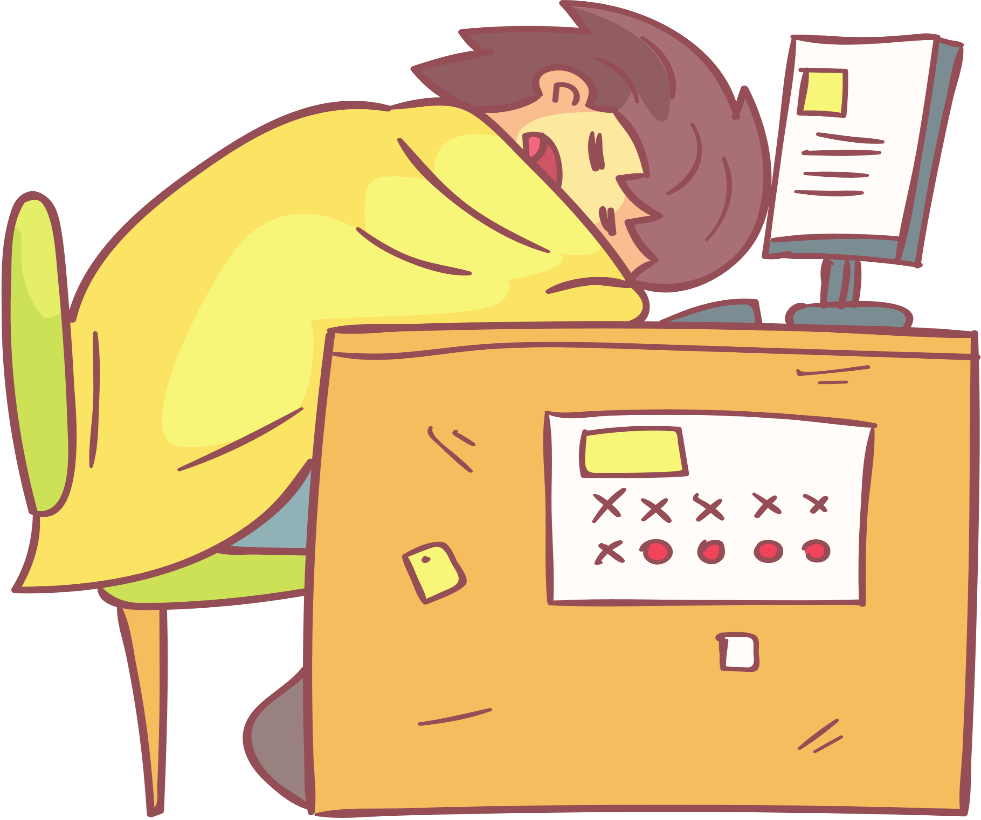 lazy
(adj)
/ˈleɪzi/
Lười nhác
Mark is so lazy. He doesn’t  like doing his homework.
Mark thật là lười. Anh ấy chẳng muốn làm bài tập về nhà.
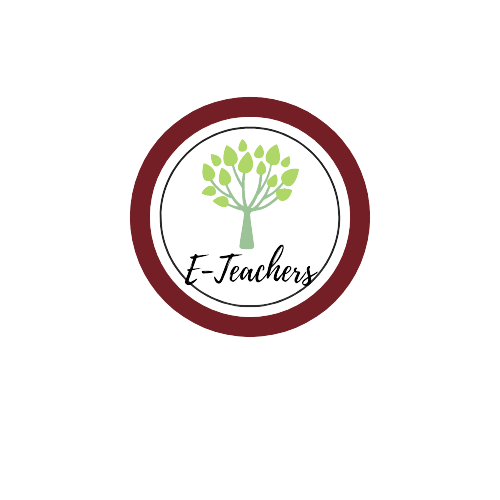 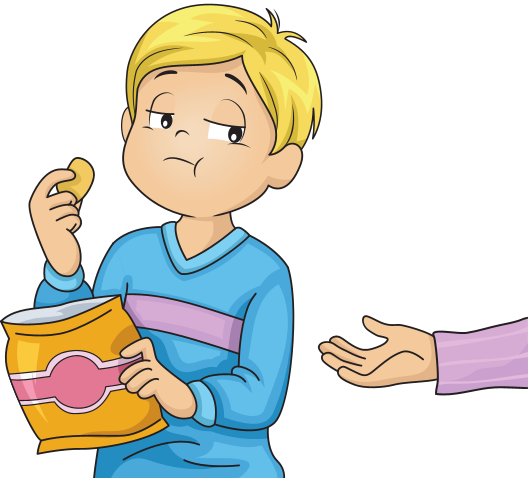 selfish
(adj)
/ˈsɛlfɪʃ/
Ích kỷ
Minh is selfish. He doesn’t want to share his food with his sister.
Minh thật ích kỷ. Anh ta chẳng muốn chia đồ ăn cho em gái anh ấy.
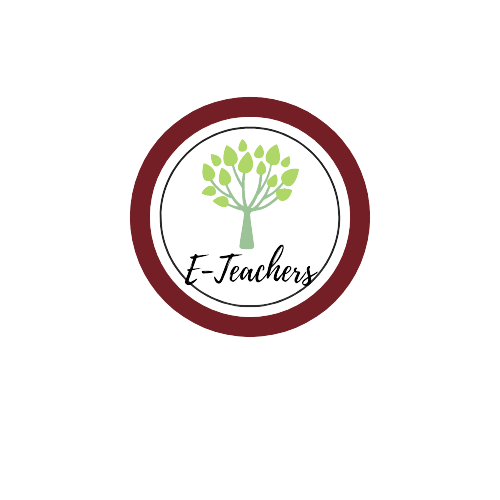 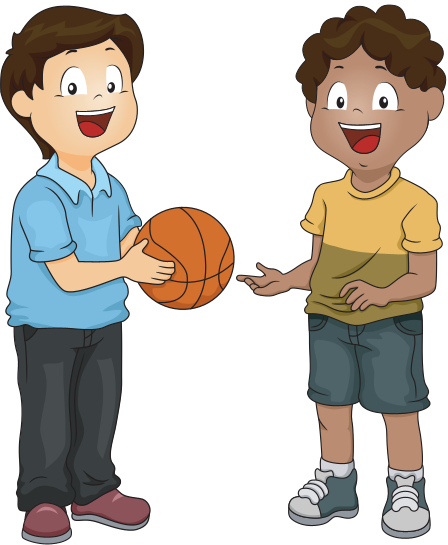 share (v)
/ʃeə/
Chia sẻ
David usually shares his school things with his classmates.
David thường cho các bạn cùng lớp mượn đồ dùng học tập.
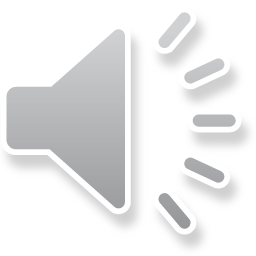 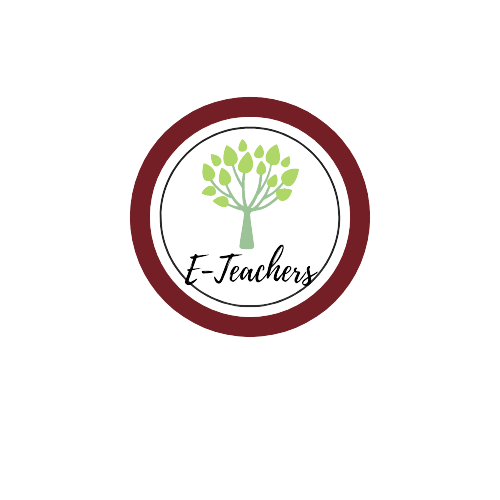 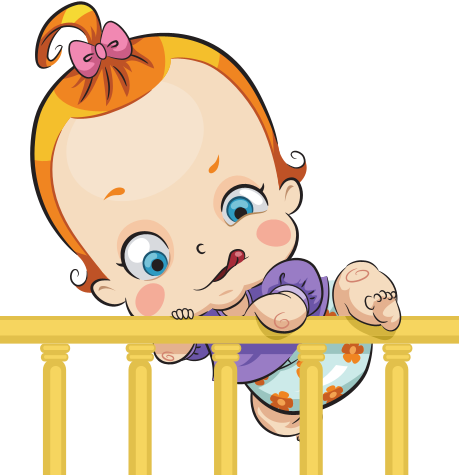 try to do st
(v)
/traɪ tuː duː st/
Cố gắng làm st
He tries to climb up the tree.
Anh ấy cố gắng trèo lên cái cây.
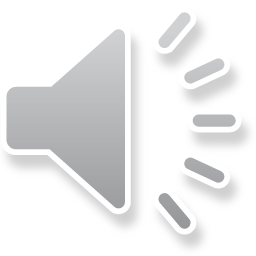 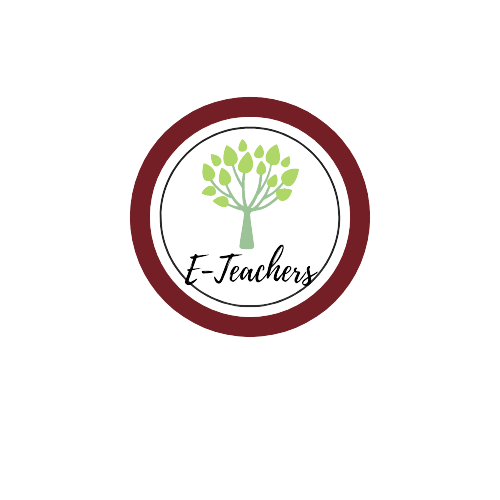 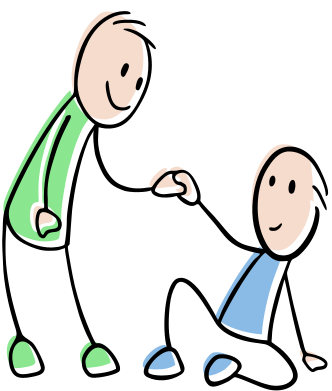 help sb (to) do st
(v)
/hɛlp sb (tuː) duː st/
Giúp ai làm gì
She usually helps her mother to cook dinner.
Cô ấy thường giúp mẹ nấu cơm tối.
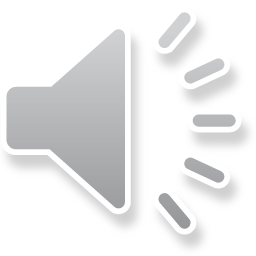 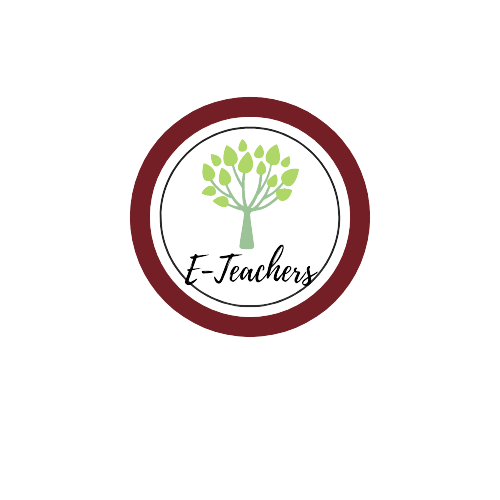 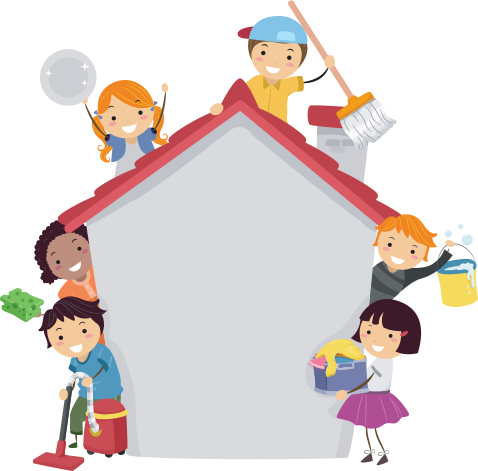 chore
(n)
/ʧɔː/
Việc vặt ở nhà
Daisy doesn’t do any chores.
Daisy chẳng làm việc vặt gì trong nhà cả.
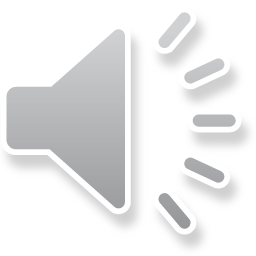 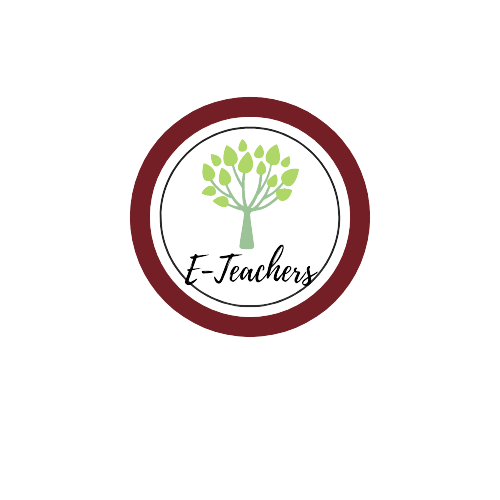 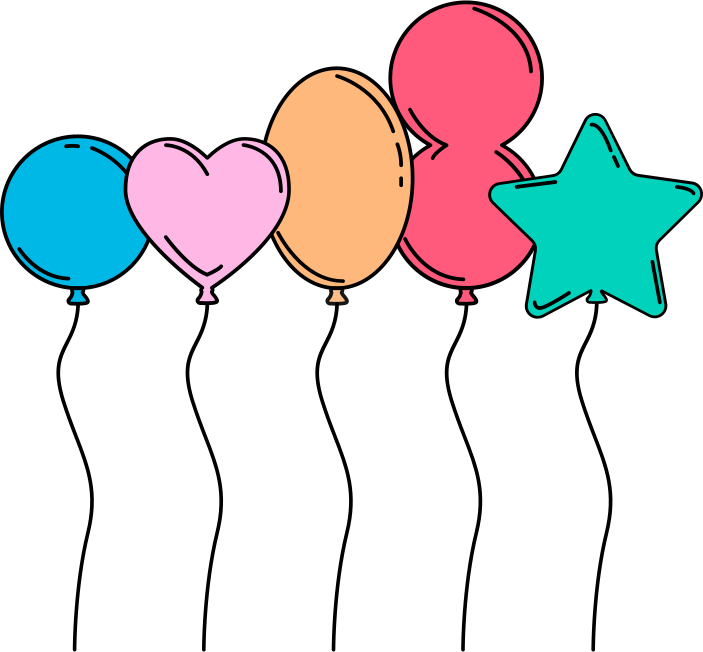 different from/to…
(adj)
/ˈdɪfrənt frɒm (tuː)/
Khác biệt/ khác với
My school bag is different from hers.
Chiếc cặp sách của tớ khác với cái của cô ấy.
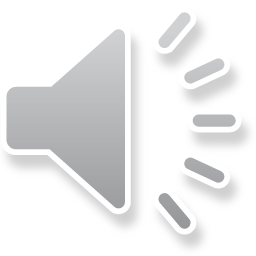 thân thiện
adj
friendly
adj
hài hước
funny
helpful
có ích, hay giúp đỡ
adj
adj
tốt bụng, tử tế
kind
lười biếng
lazy
adj
shelfish
adj
ích kỷ
v
chia sẻ
share
v
giúp đỡ ai làm gì
help sb to V
n
CôNG VIệC NHà
chore
adj
KHác BIệt
different from/to
v
cố gắng làm gì
try to do
REVIEW
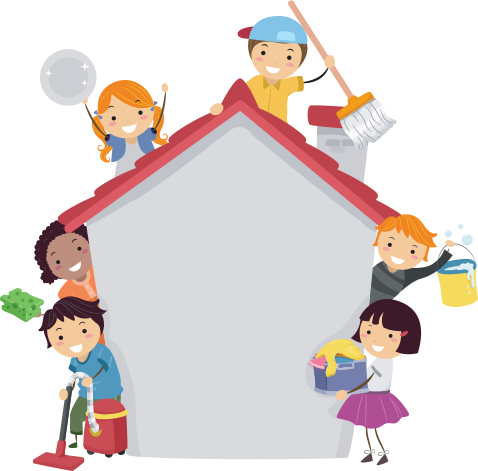 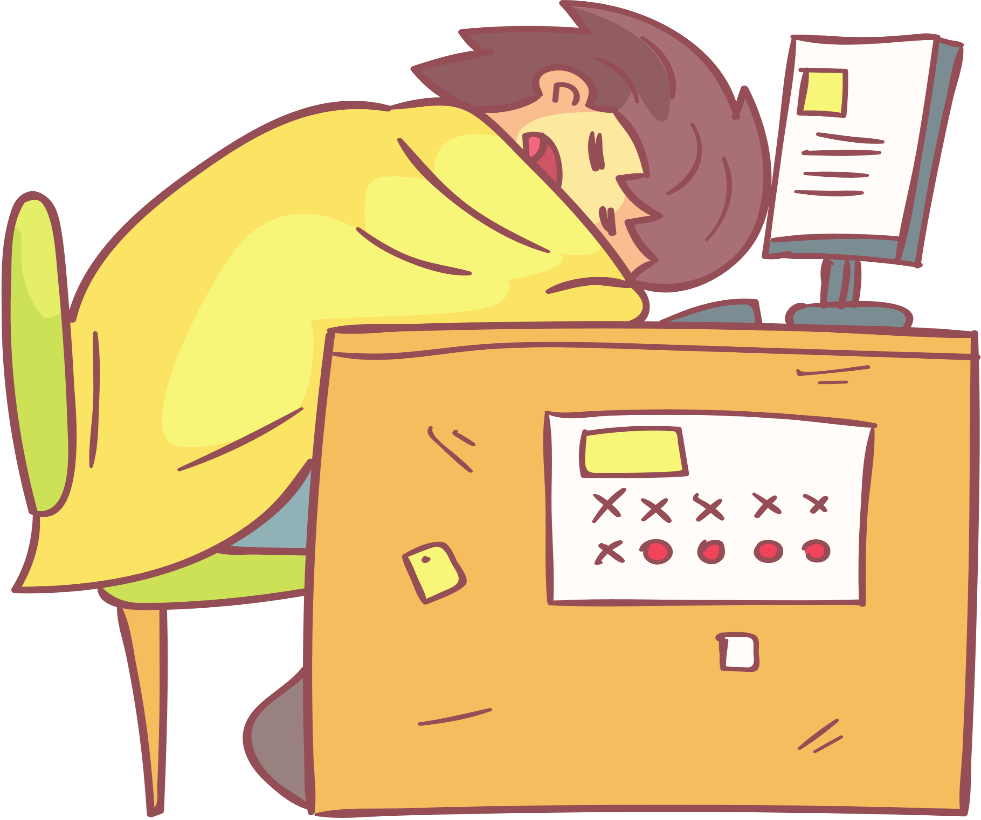 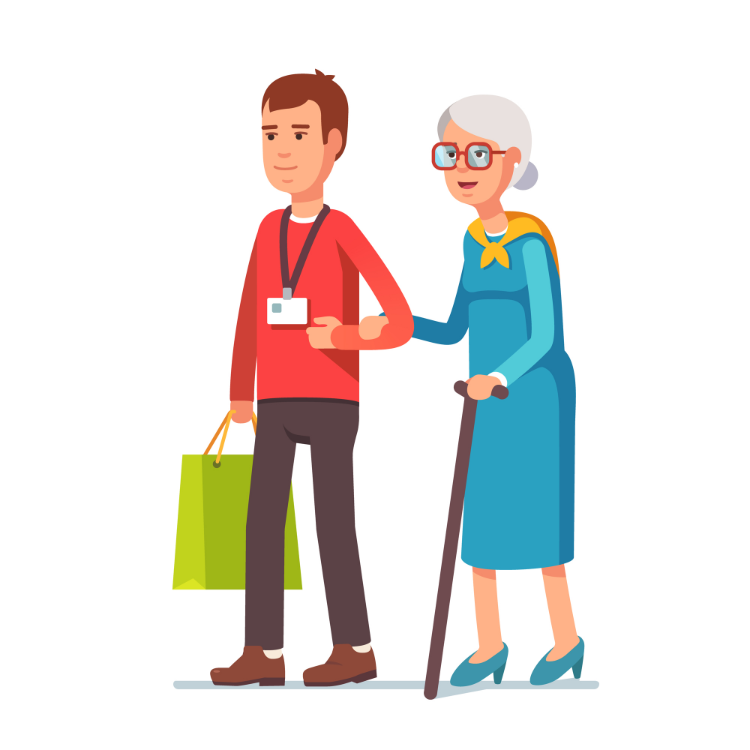 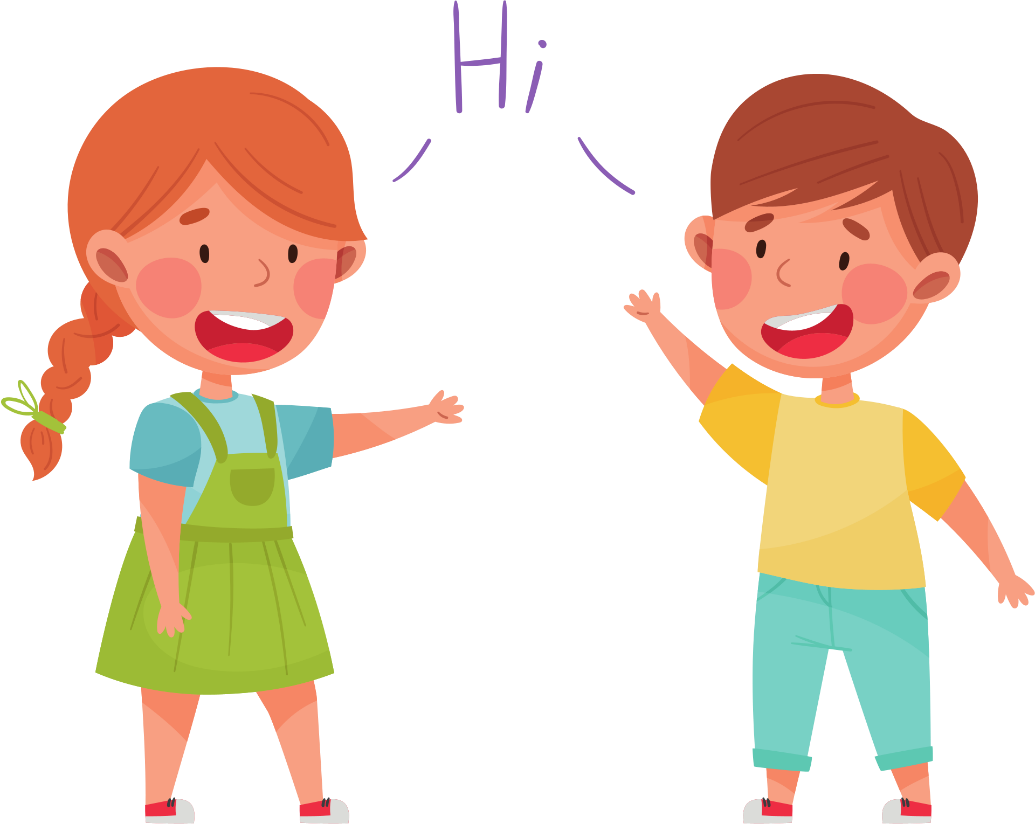 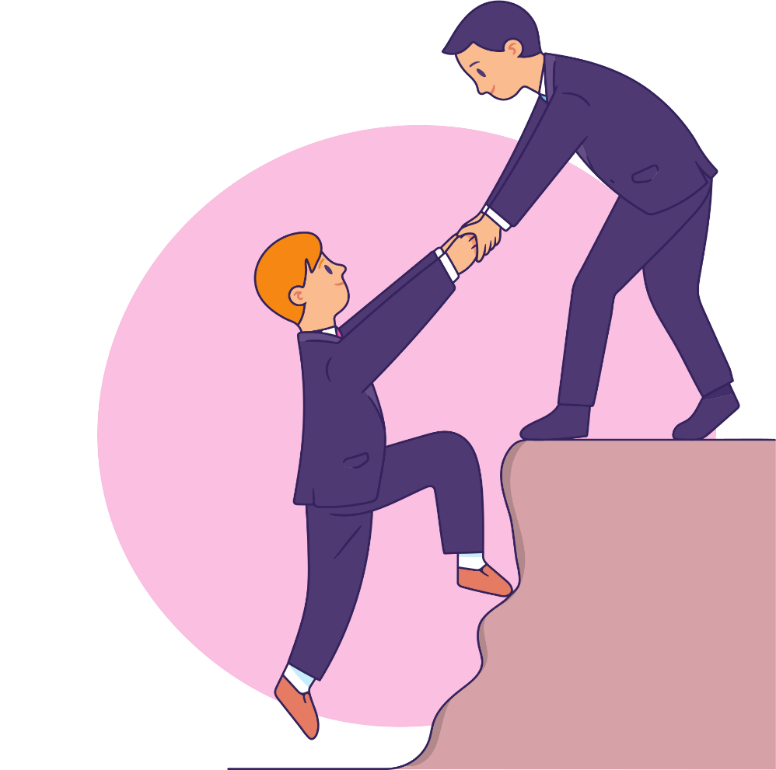 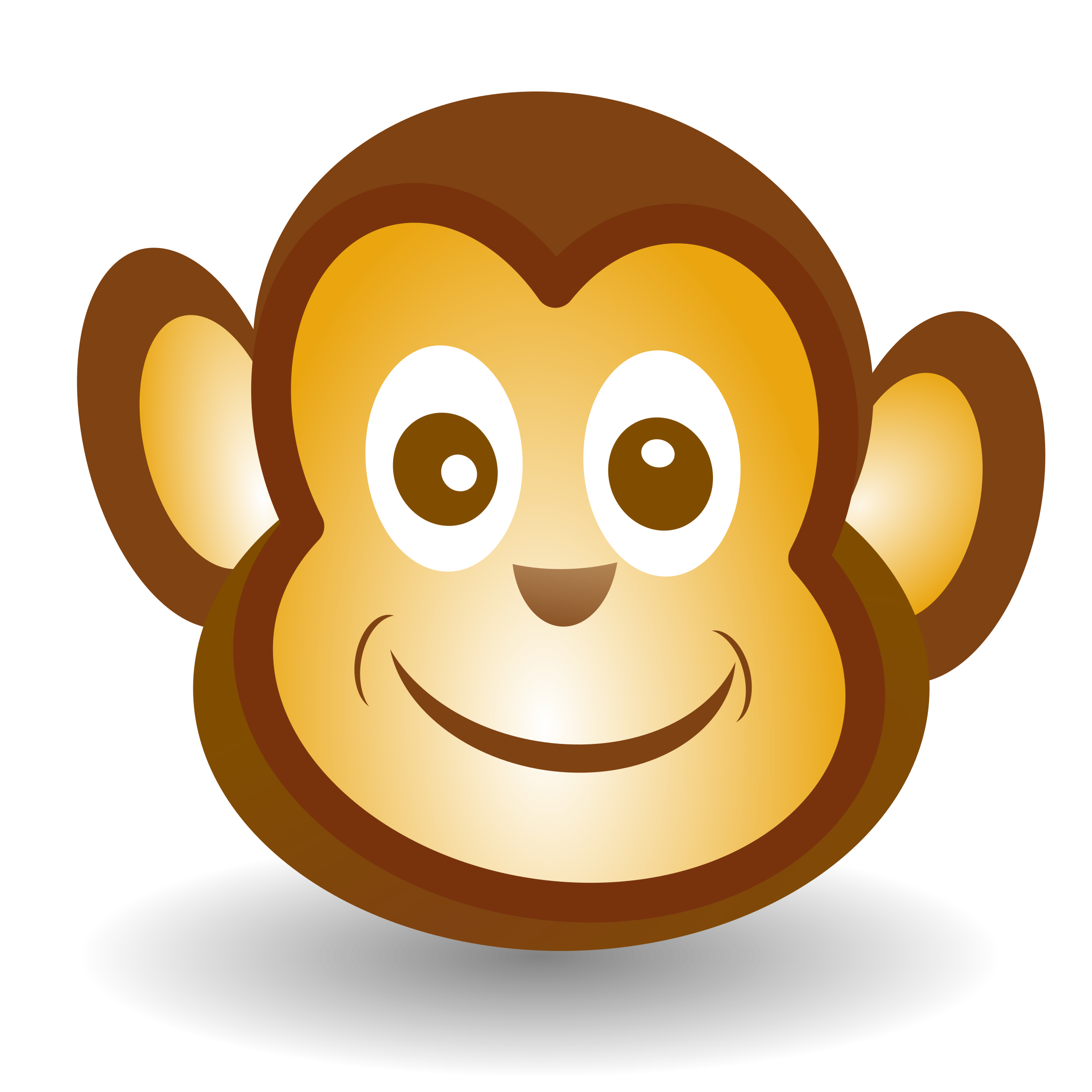 helpful
lazy
funny
kind
friendly
chore
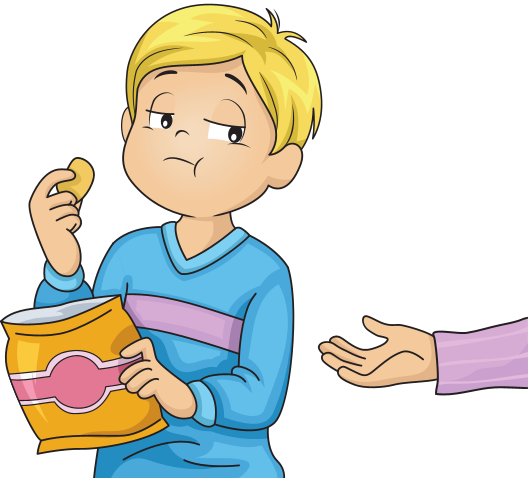 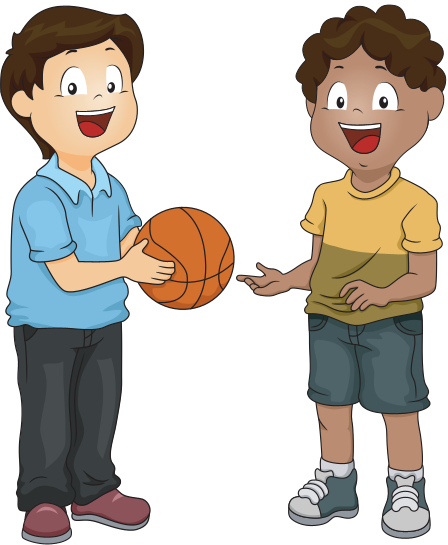 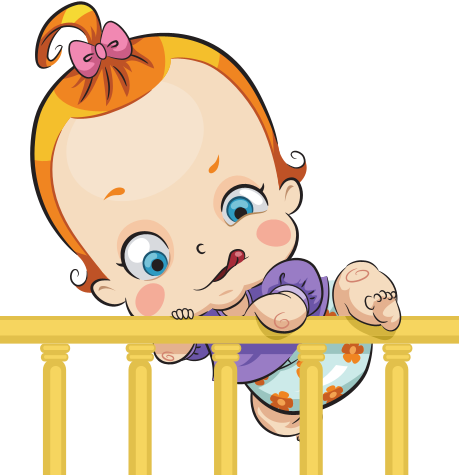 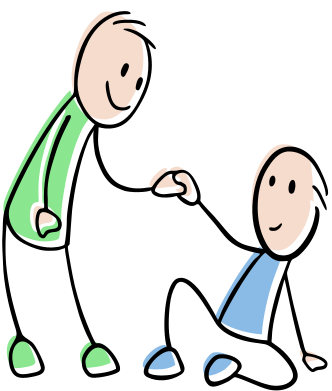 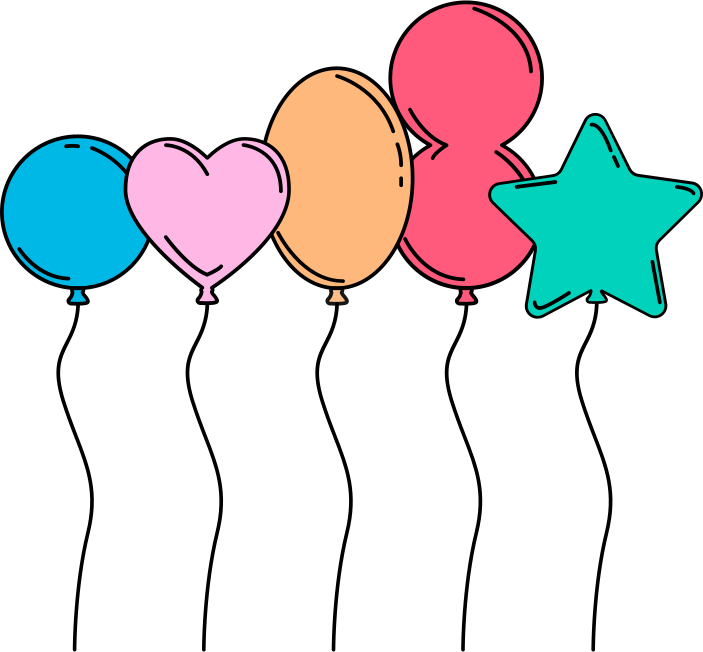 selfish
share
help
try to do
different to /from
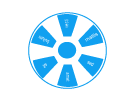 ONLINE GAME
https://wordwall.net/resource/20432969
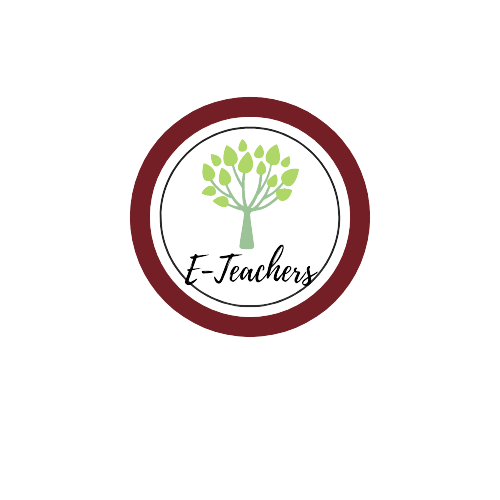 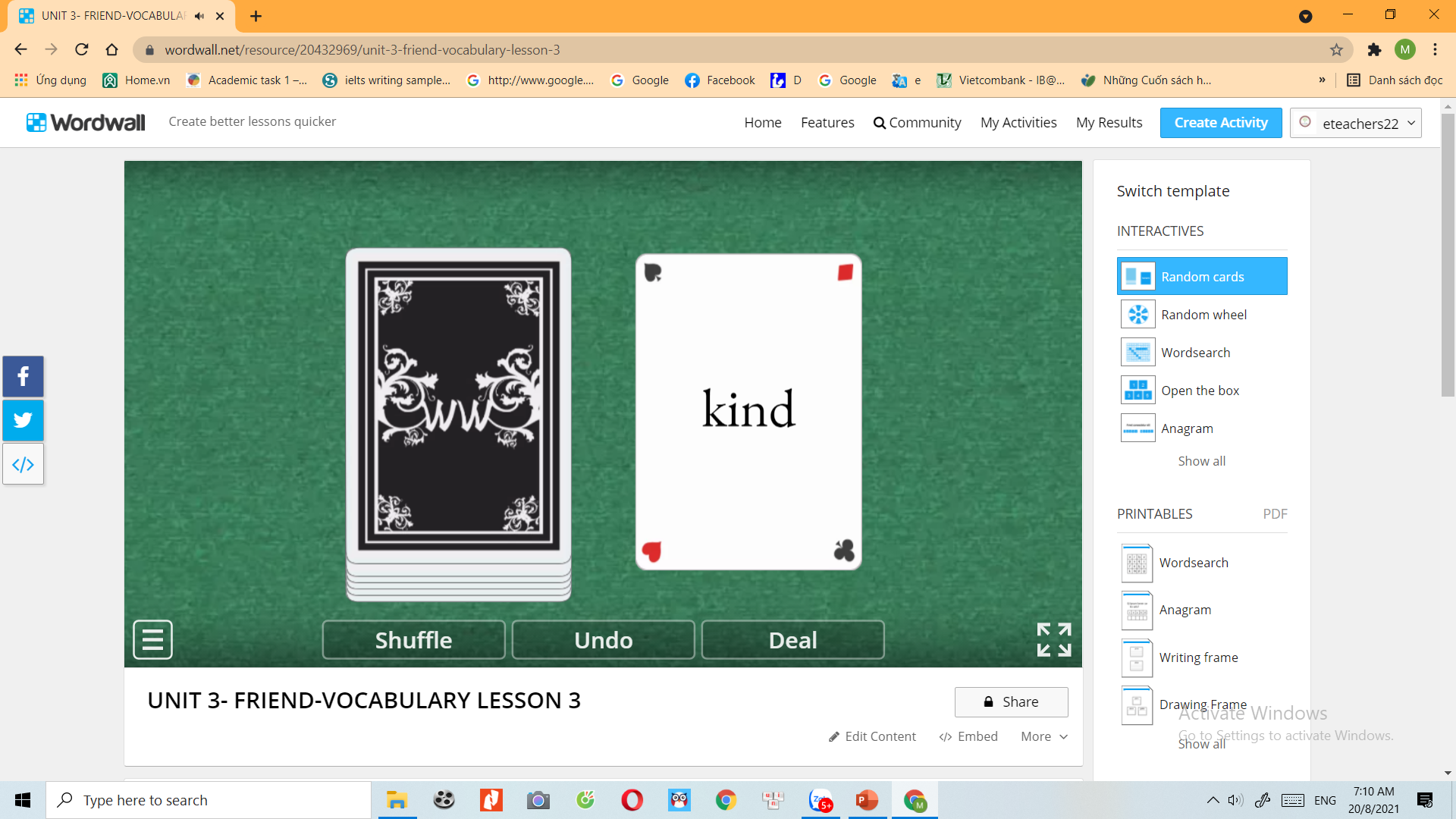 Giao viên chia lớp làm 2 đội. Mỗi đội lần lượt cử hai bạn một lượt thi đấu với nhau. Giáo viên mở một thẻ bất kỳ và học sinh phải nói được nghĩa đúng. Học sinh nào nói trước đội đó sẽ được ghi điểm.
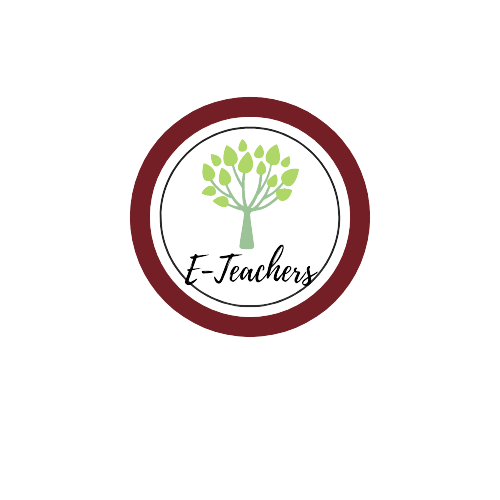 Find in your class who are     friendly/lazy/funny/helpful/selfish/kind
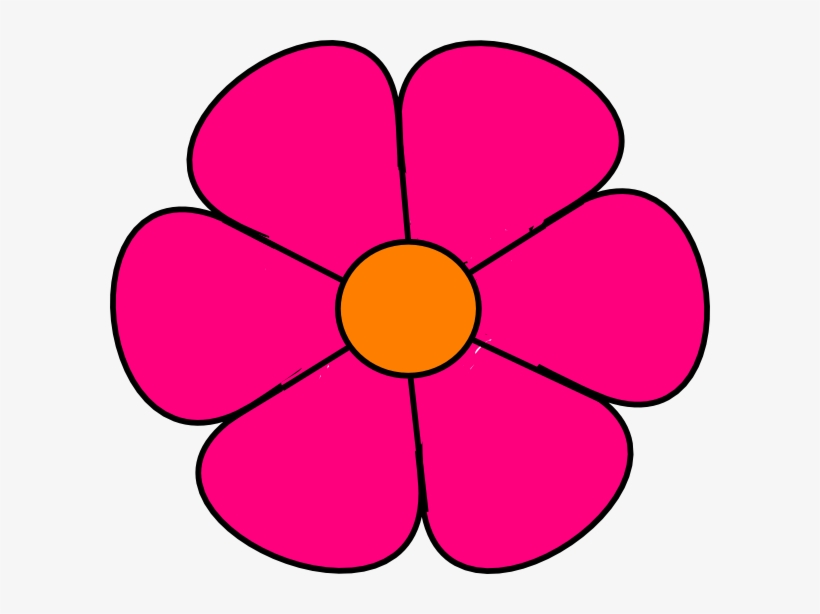 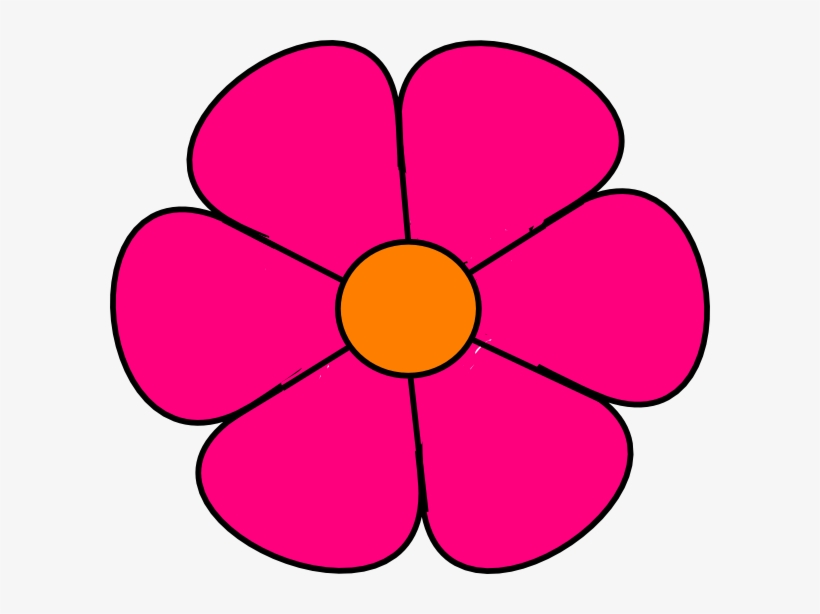 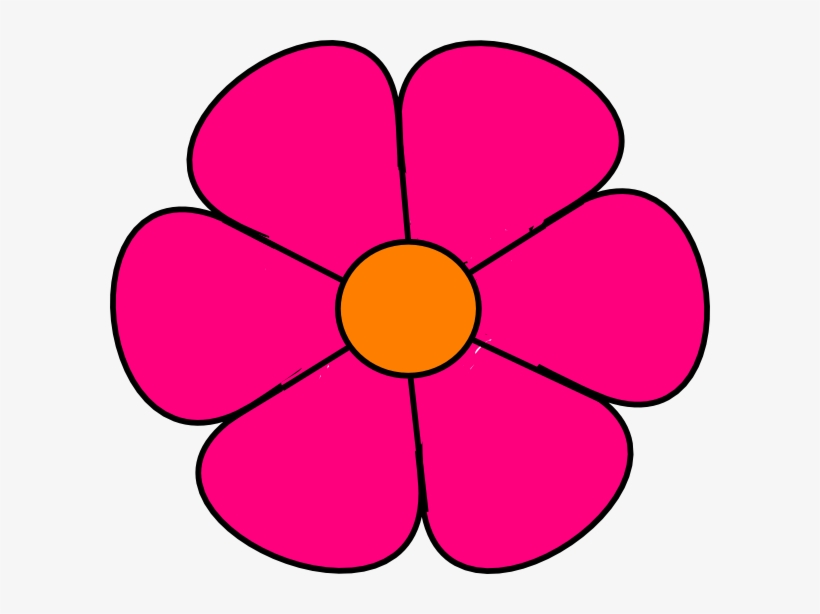 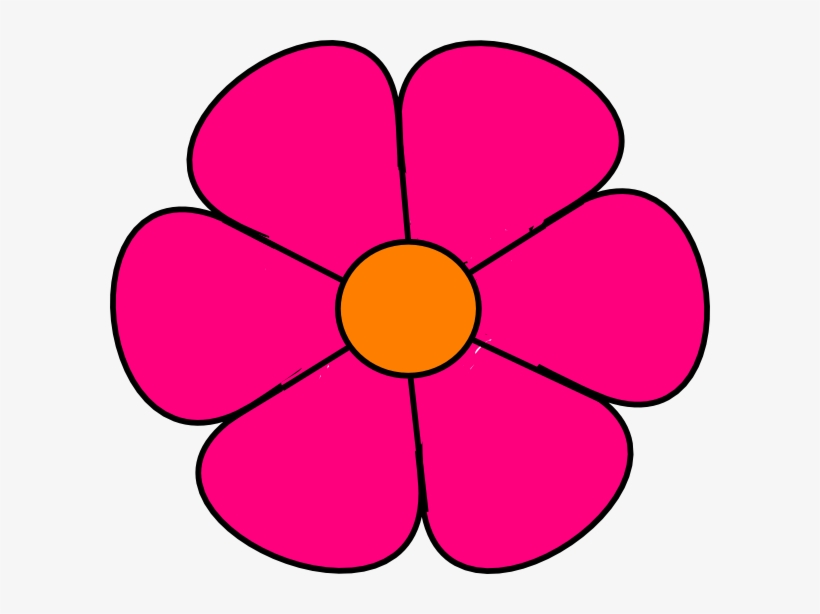 lazy
kind
funny
helpful
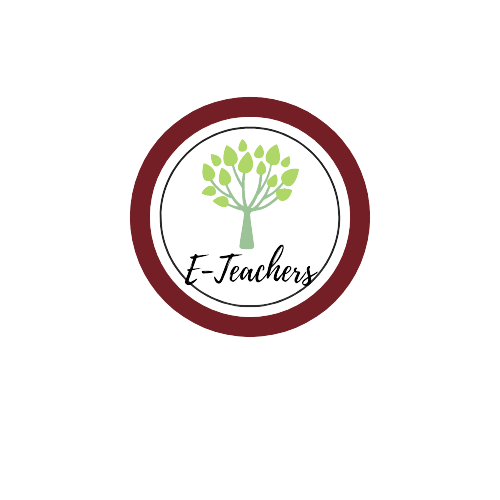 Read the passage and find the words you have learnt
a. Alice wrote an essay about her friend or homework. Does she like everything about Simon?
My best friend is Simon. He is very helpful. When I can’t do my math homework, he helps me. He doesn’t like selfish people. That’s why he always shares his candy with his friends. I think he’s very kind. He always thinks about other people. 
Simon always makes me laugh. He is so funny! Lots of students in our class like him. He’s very friendly too. He has a lot of friends. 
One bad thing about Simon is he can be lazy. He doesn’t like doing housework or schoolwork. That’s ok because he’s my best friend!
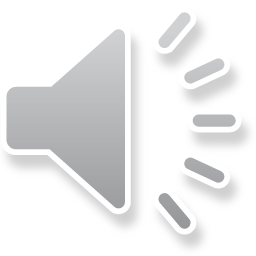 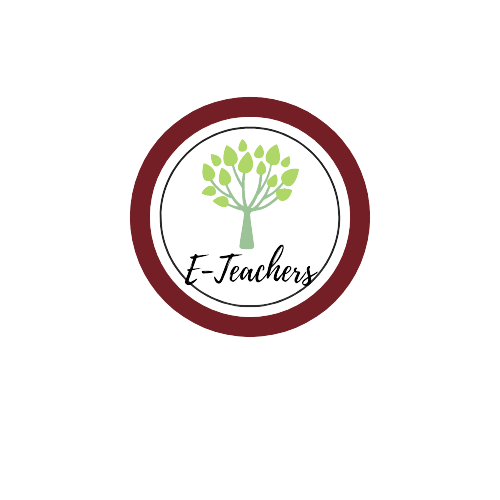 Work in pair. Match the word with the description. Then Listen and repeat.
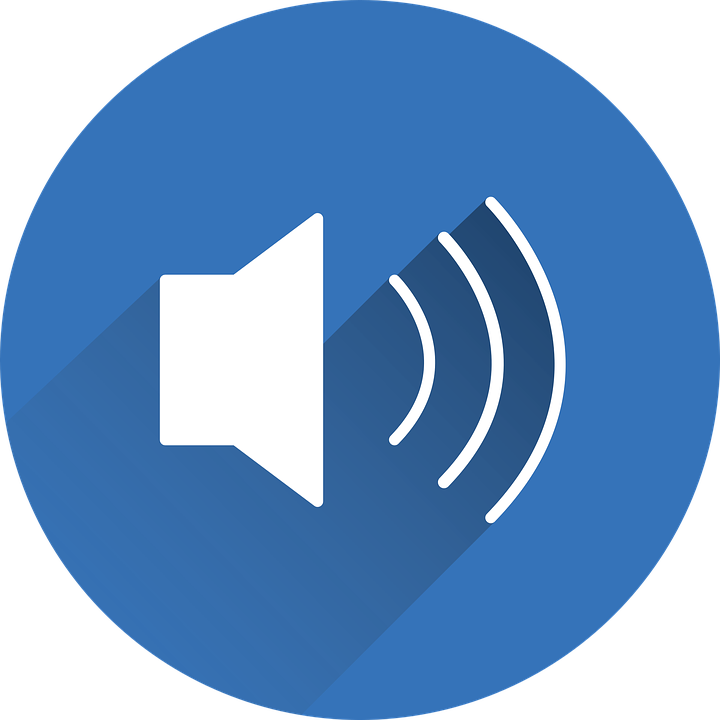 lazy (B)
_________________
1. This kind of person doesn’t like working
helpful (G)
_________________
2. This kind of person likes helping others.
funny (G)
_________________
3. This kind of person makes other laugh.
friendly (G)
4. This kind of person is nice to others.
_________________
selfish B)
5. This kind of person doesn’t like sharing or giving to other people.
_________________
kind (B)
_________________
6. This kind of person thinks about other people
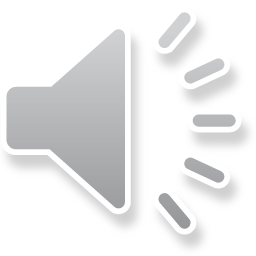 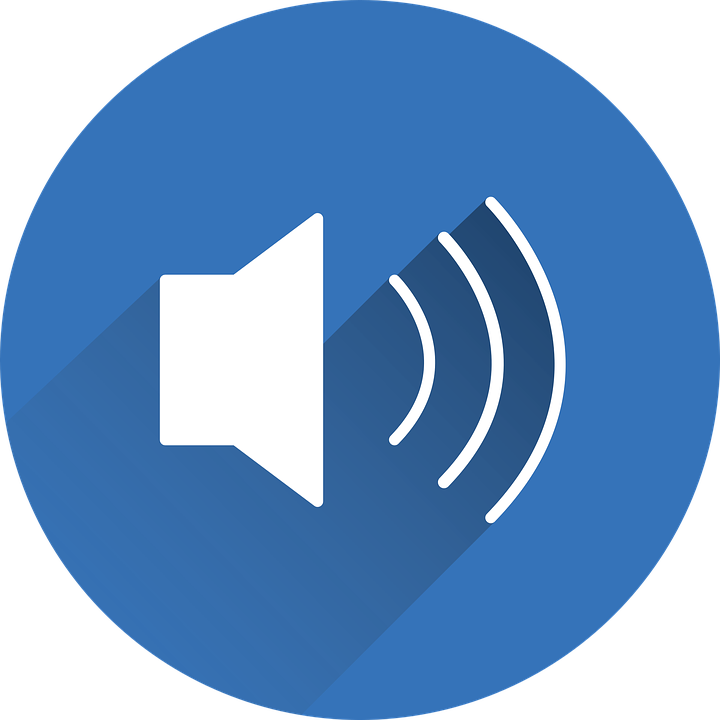 Listening
Listen to Harry talking about a book. Does he like the book? Yes/No
B. Now listen and draw line.
Character
Adjective
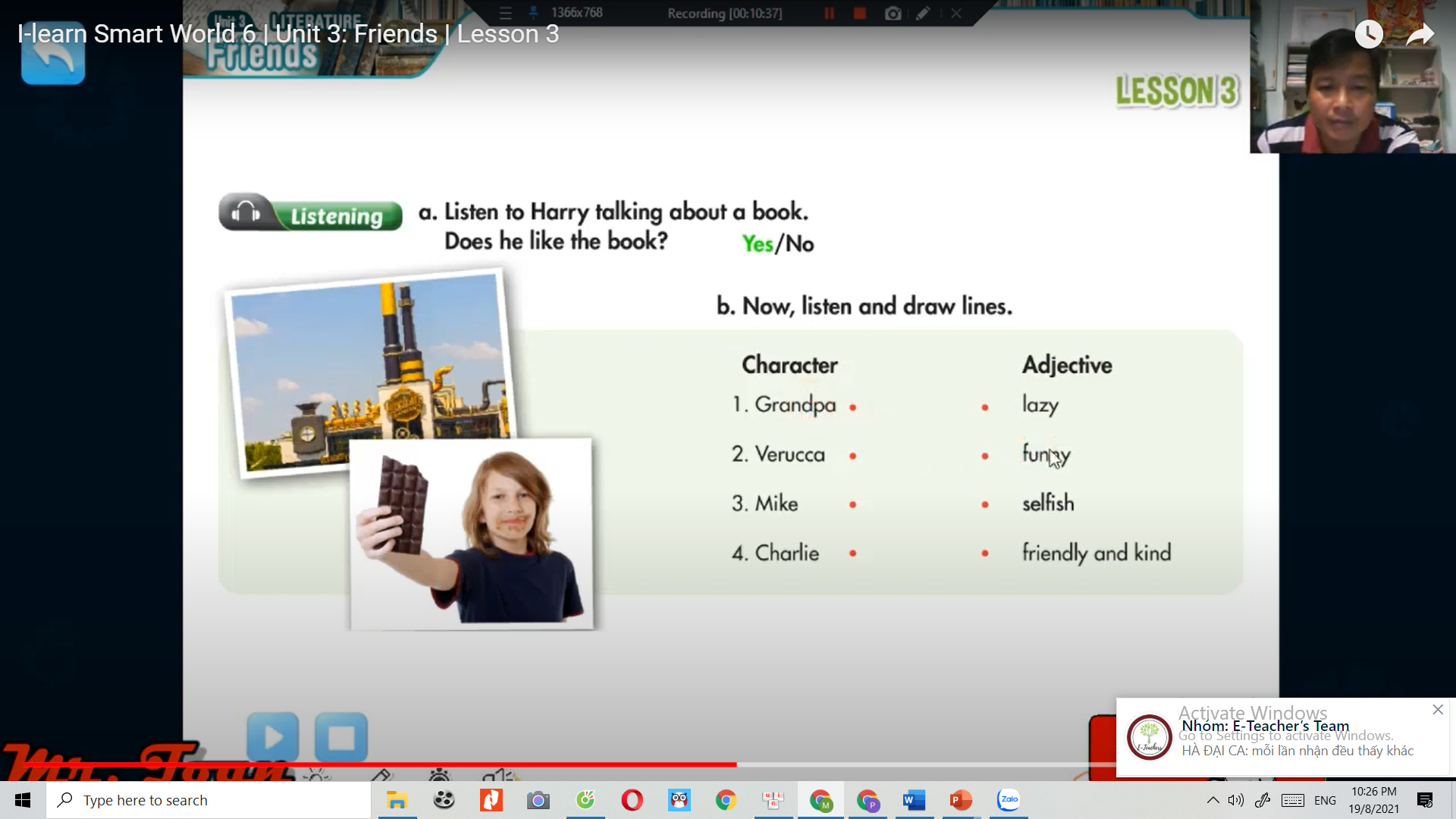 1. grandpa
lazy
funny
2. Verucca
3. Mike
selfish
4. Charlie
friendly and kind
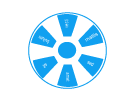 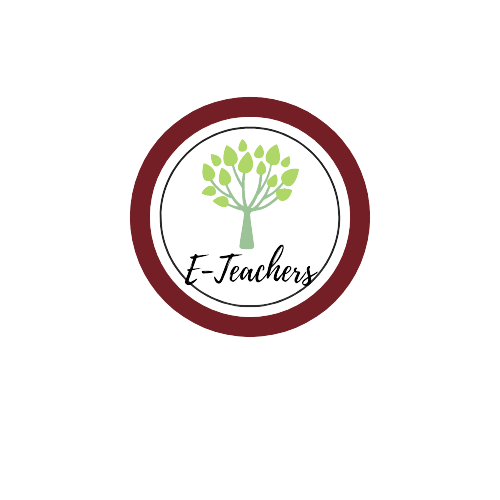 https://wordwall.net/resource/20602458
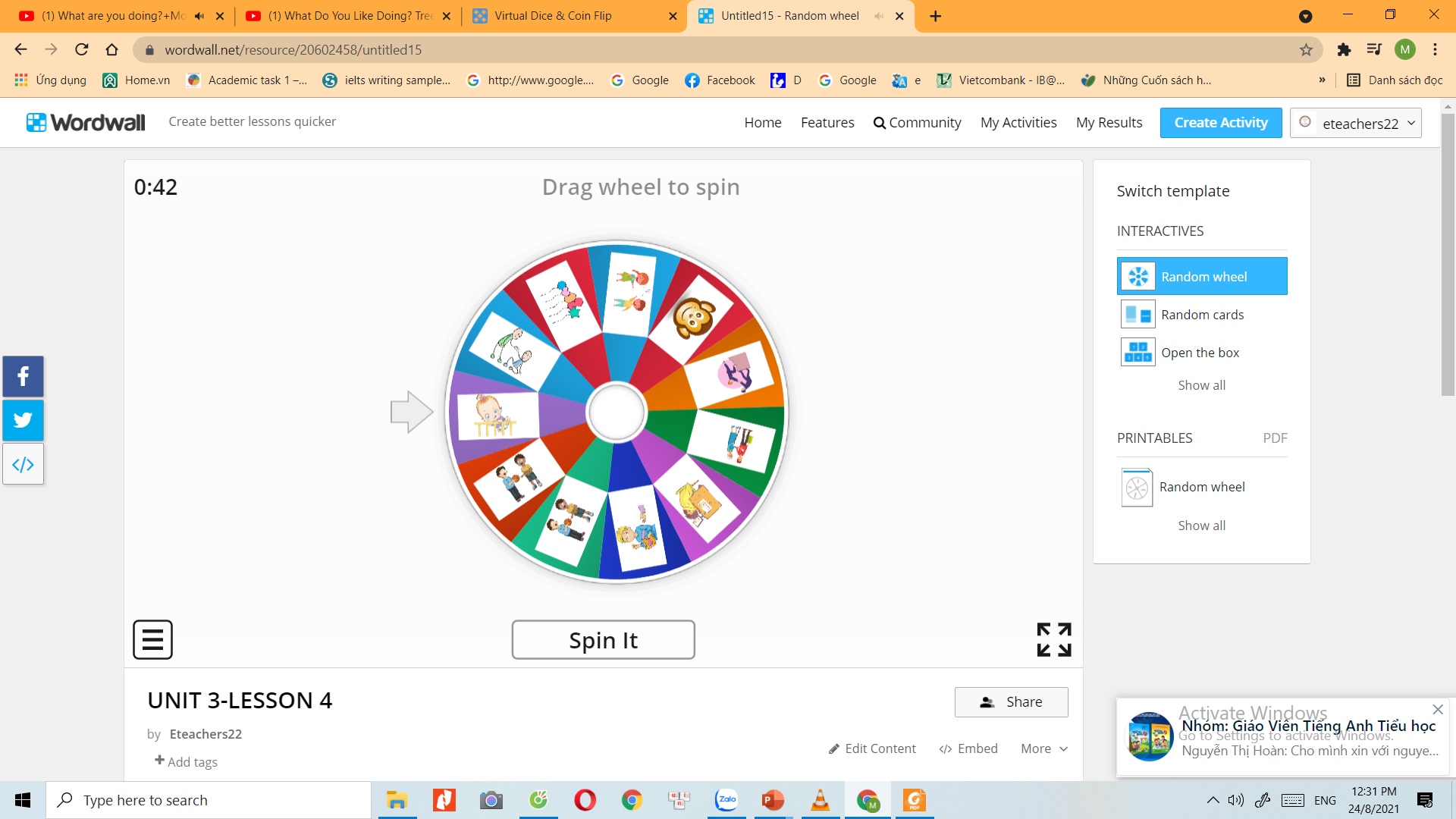 WHEEL GAME
WRAP-UP
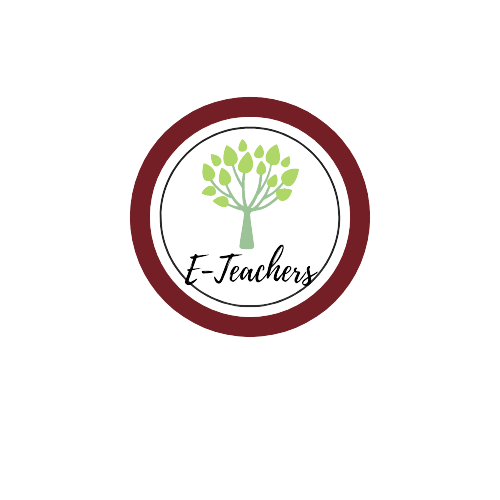 * Vocabulary about personalities: Funny, friendly, kind, nice, selfish, helpful, lazy, brave, modest, …
* Asking about someone’s character
What is he / she like?
                  	How is / she?
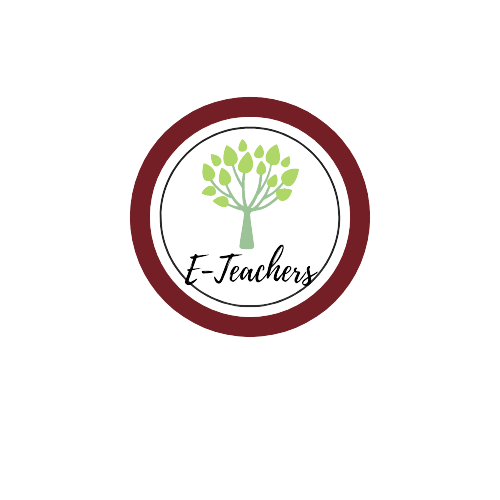 HOMEOWORK
- Learn by heart the new vocabularies.
- Ask and answer about your friend’s characteristics.
- Do exercises in Workbook: Lesson 3 - New words – Listening (page 18). 
- Prepare: Lesson 3 – Reading, Speaking and Writing (page 29 – SB).
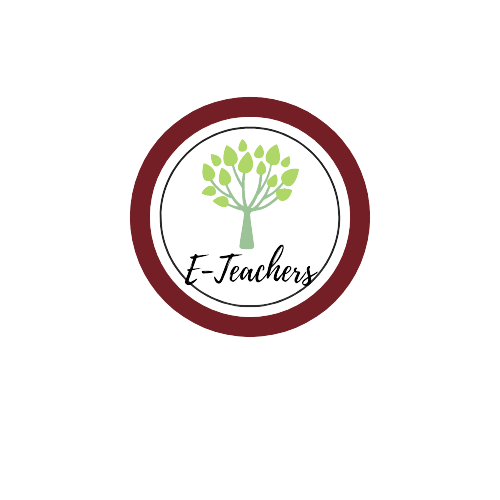 BÀI GIẢNG THUỘC QUYỀN SỞ HỮU TRÍ TUỆ CỦA E-TEACHERS. NGHIÊM CẤM MỌI HÀNH VI SAO CHÉP, PHÁT TÁN CHIA SẺ , MUA ĐI BÁN LẠI  KHI CHƯA ĐƯỢC SỰ ĐỒNG Ý CỦA E-TEACHERS
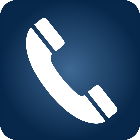 PHONE /ZALO: 0966765064
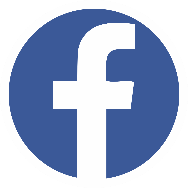 https://www.facebook.com/maiphuongdo.dhnn/
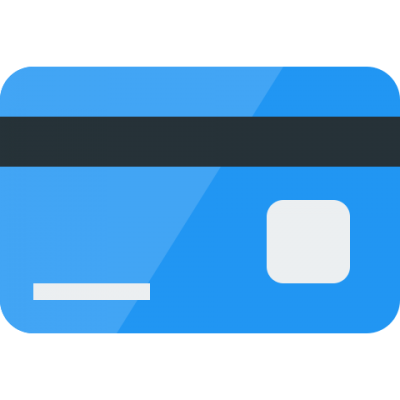 SỬ DỤNG TÀI LIỆU CHÍNH CHỦ BẠN SẼ NHẬN ĐƯỢC SỰ TẬN TÂM VÀ CHÚNG TÔI SẼ PHỤC VỤ CÁC BẠN TẬN TÌNH. 

TÀI LIỆU ĐƯỢC UPDATE VÀO MAIL CÁ NHÂN NGAY KHI UPDATE VÀ ĐƯỢC GIẢI ĐÁP MỌI THẮC MẮC VỀ KỸ THUẬT HOẶC CHUYÊN MÔN MỘT CÁCH KỊP THỜI NHẤT
TK: 3614689   ĐỖ MAI PHƯƠNG
NGÂN HÀNG VPBAK VIÊT NAM THỊNH VƯỢNG CHI NHÁNH HÀ NỘI.